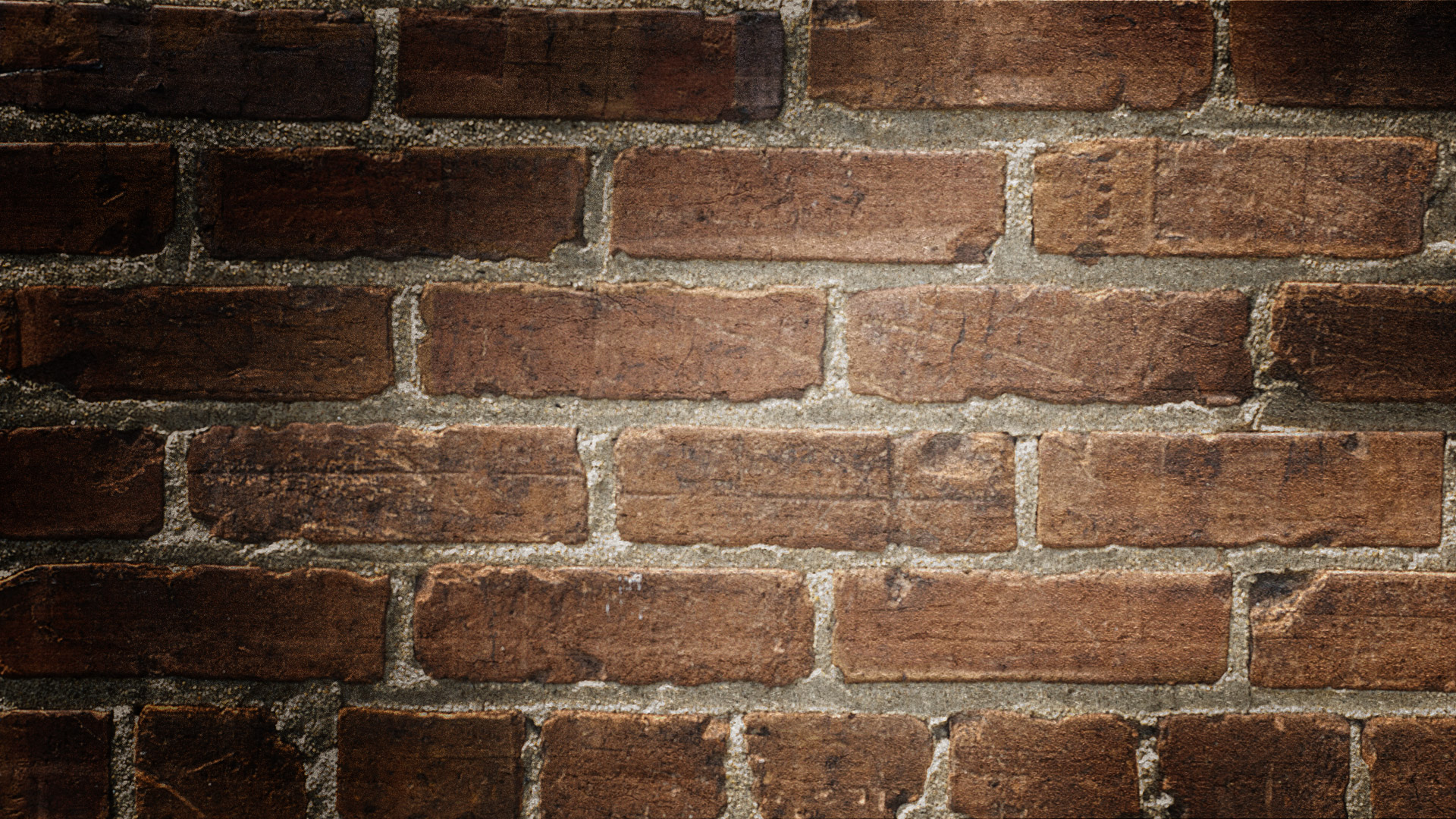 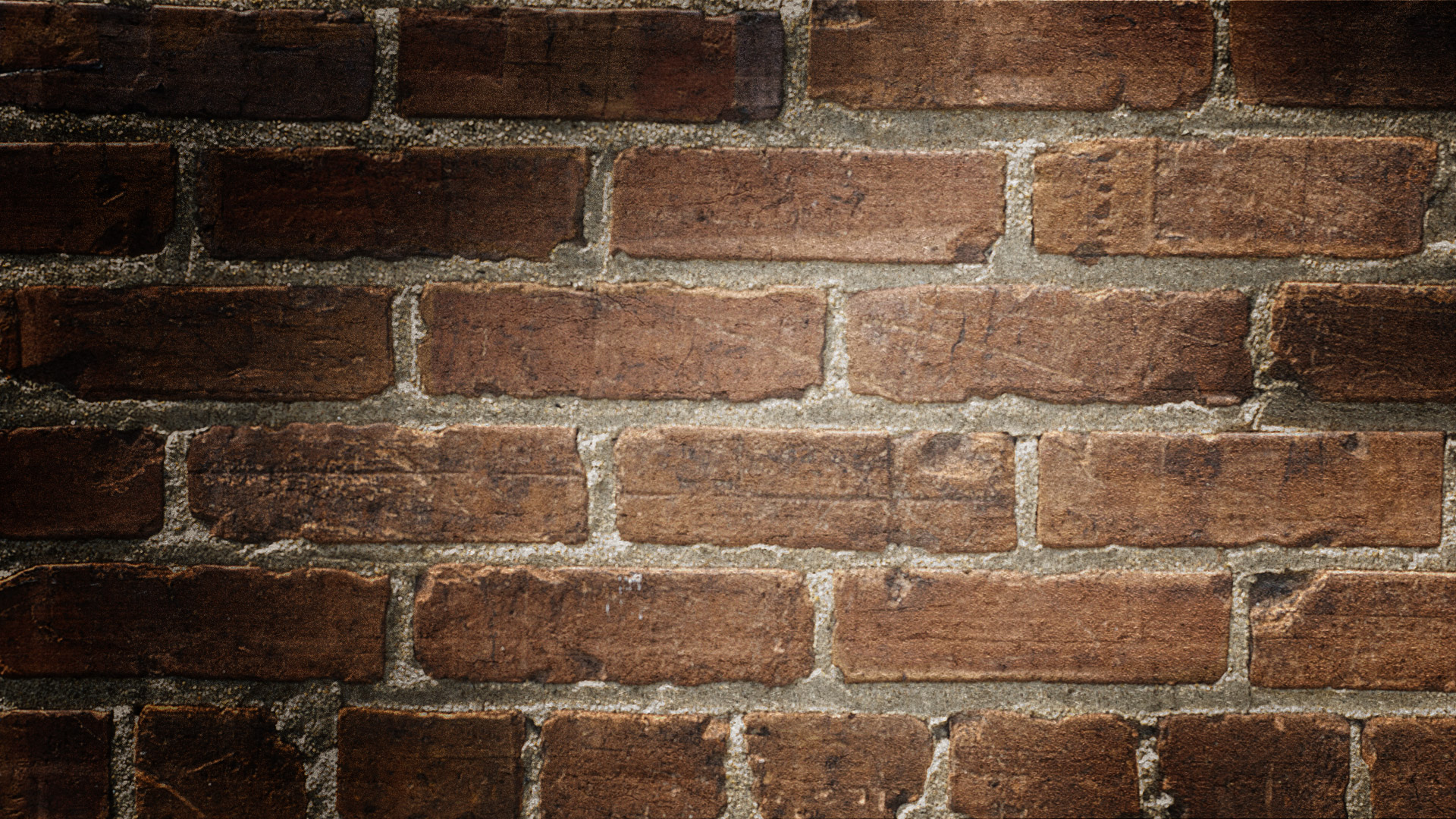 Březnice Houdek martin
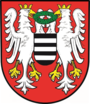 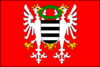 Základní informace
nachází se v okrese Příbram ve Středočeském kraji
asi 17 km jižně od Příbrami
3 500 obyvatel
Lokalizační předpoklady
Ve 14. století byla známa těžbou stříbrných rud
Okolo města se nachází spousta lesů a orné půdy 
Městem protéká řeka skalce
Kultura a historie
Zámek březnice (národní kulturní památka) 
Poutní stezka na svatou horu 
Kostel sv. františka
Židovský hřbitov 
Pivovar
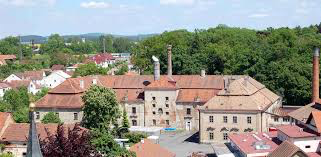 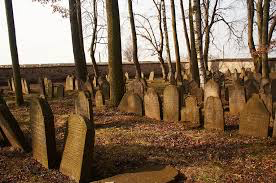 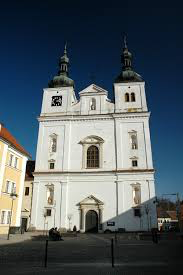 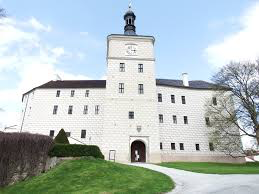 Realizační předpoklady
Do okolí nás dopraví autobusová nebo želežniční doprava
Doprava je zde na vysoké úrovni 
Spoje jezdí často
Realizační předpoklady
Můžeme se ubytovat přímo v březnici v hotelu Equitana
Nejbližší ubytování je v mirovicích
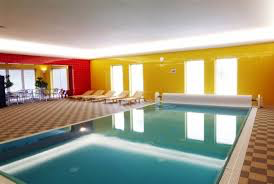 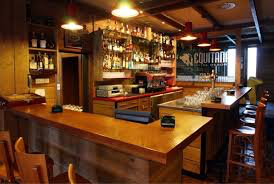 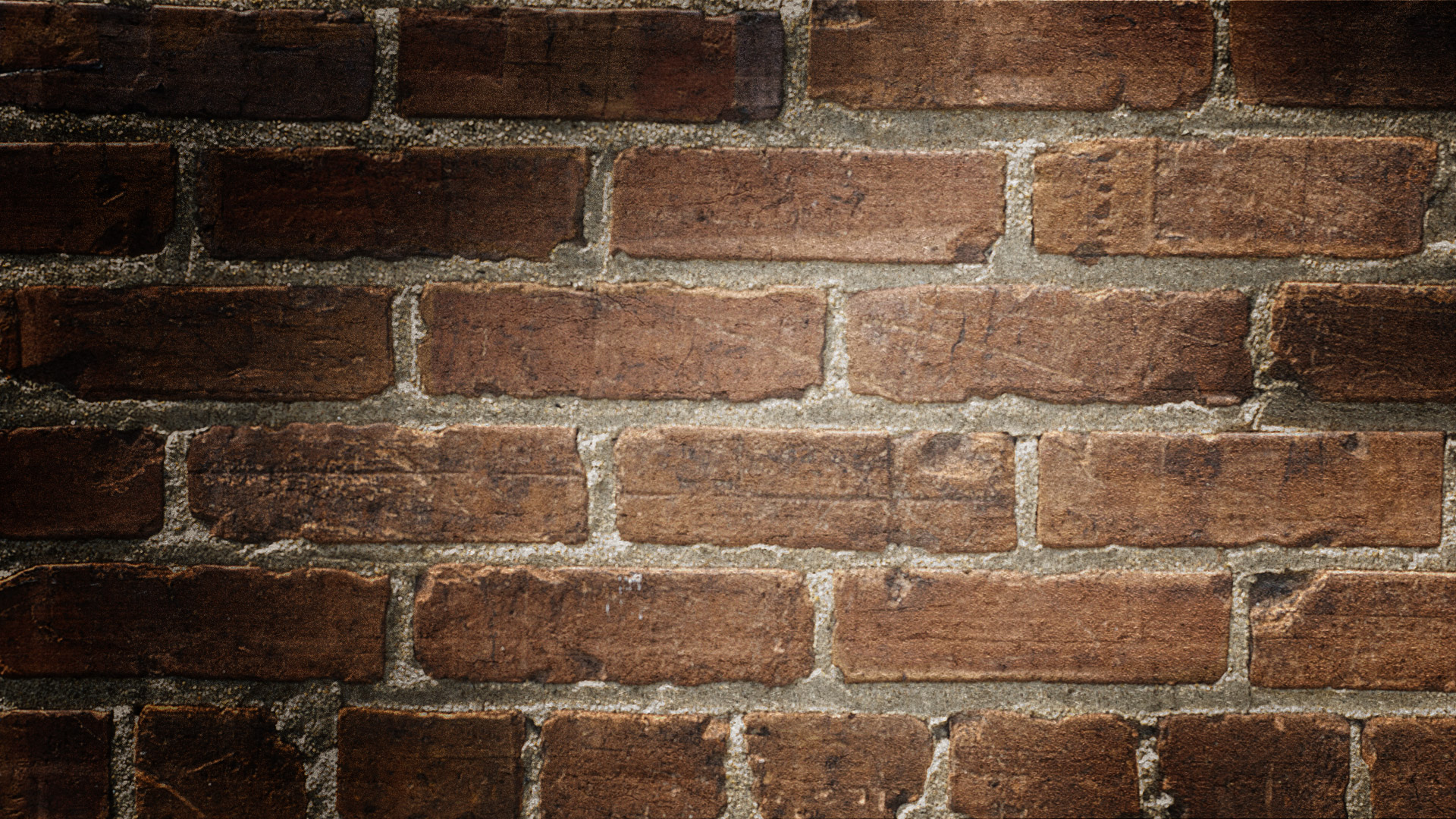 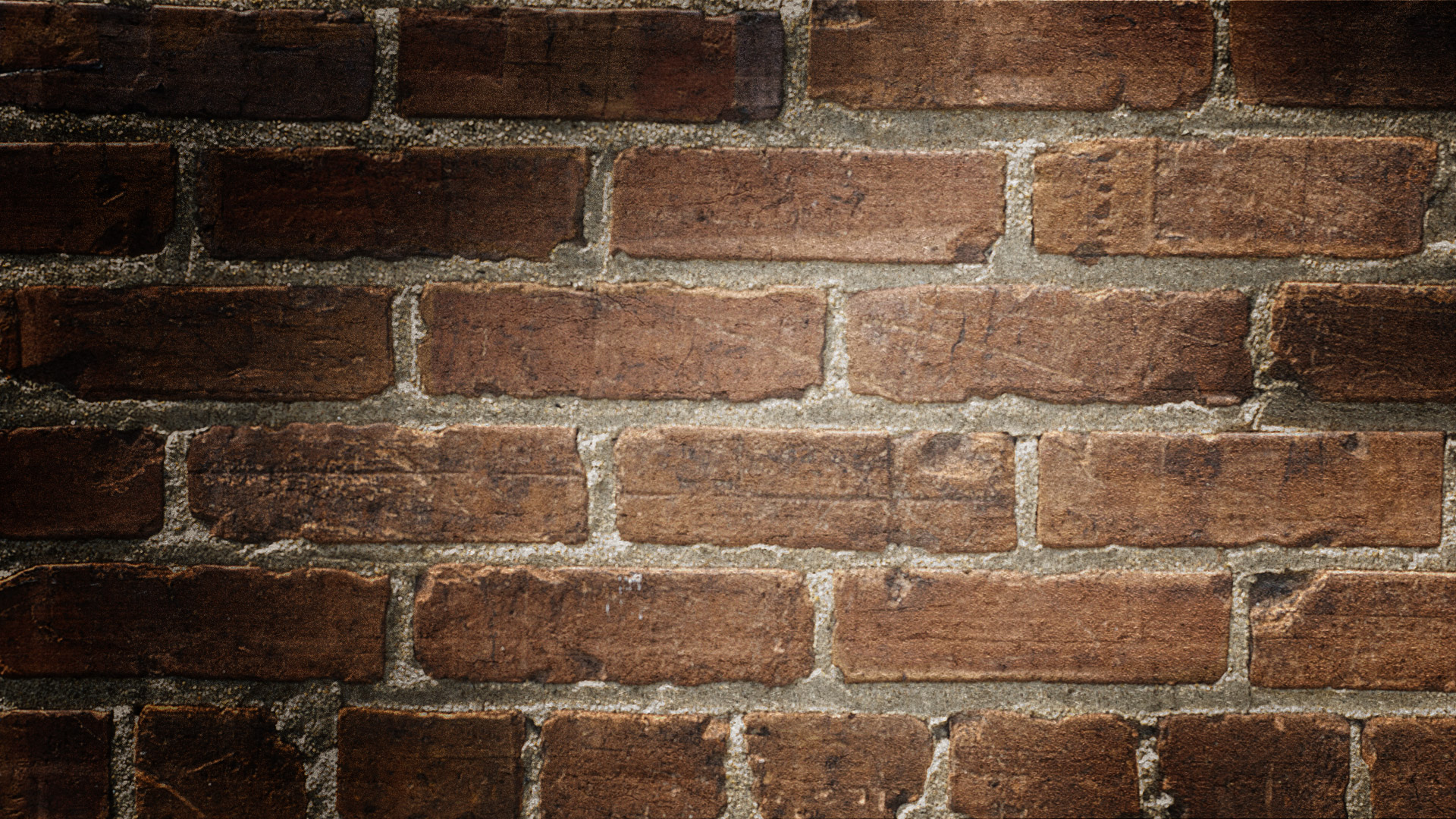 Zdroje
https://www.equitana.cz
https://cs.wikipedia.org/wiki/Pivovar_Březnice
https://cs.wikipedia.org/wiki/Březnice